«Технология уровневой дифференциации на уроках химии».
Составитель: учитель химии
 МАОУ «Лицей №1» г. Сыктывкар
 Шадрин О.В.
"Дифференцированное обучение” в переводе с латинского "different” означает разделение, разложение целого на различные части, формы, ступени.
        Цель дифференцированного обучения: организовать учебный процесс на основе учёта индивидуальных особенностей личности, т.е. на уровне его возможностей и способностей, что даёт каждому учащемуся возможность получить максимальные по его способностям знания и реализовать свой личностный потенциал. Данная технология позволяет сделать учебный процесс более эффективным.
         Основная задача: увидеть индивидуальность ученика и сохранить ее, помочь ребёнку поверить в свои силы, обеспечить его максимальное развитие.
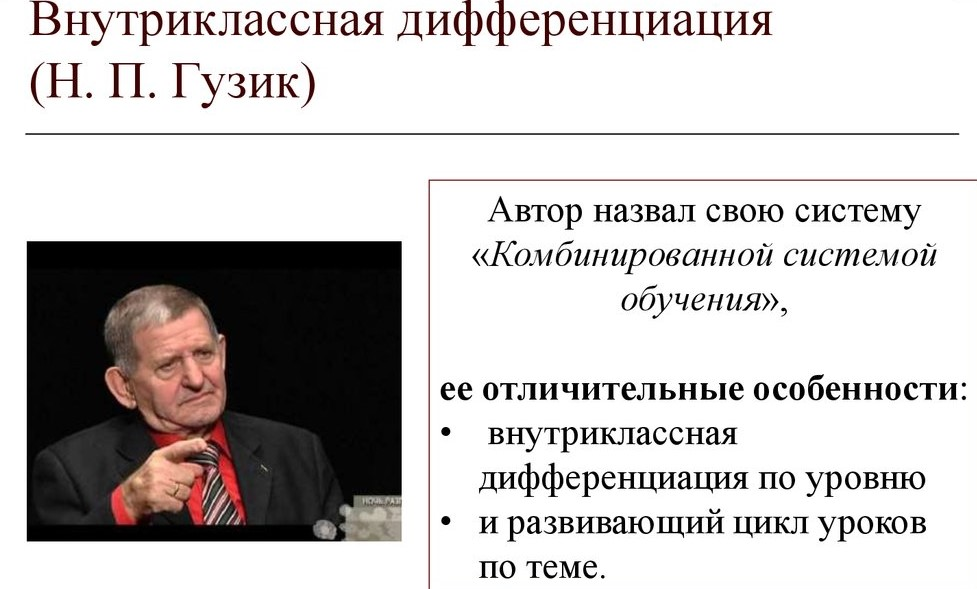 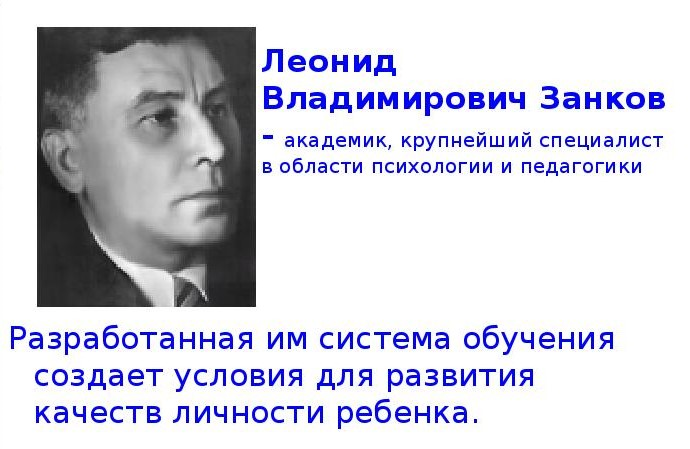 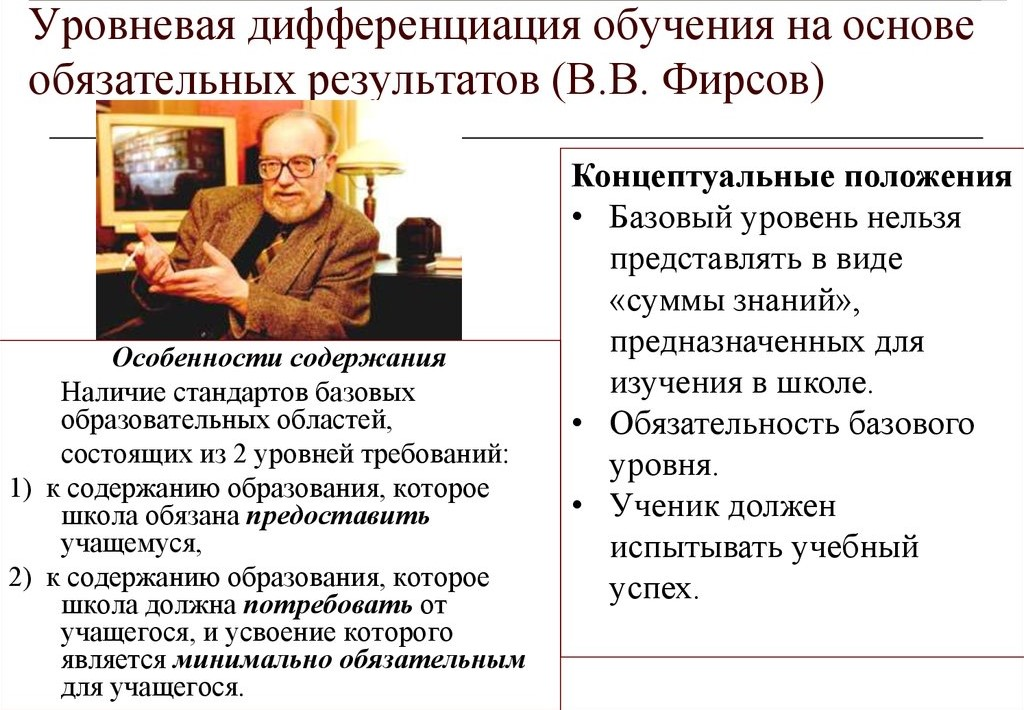 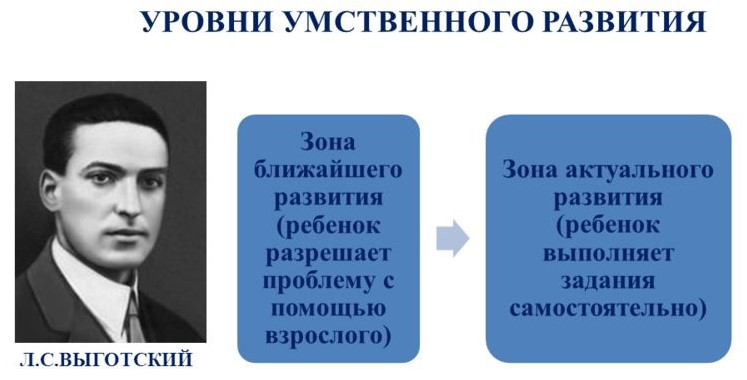 Дифференциация на уроках химии в нескольких направлениях: 
- работа на уроке (разный уровень учащихся – разный уровень заданий). 
- выполнение домашней работы (одни задания обязательны для всех на отработку навыков, другие творческие с поиском дополнительной информации).
- самостоятельные и контрольные работы (задания базовой, повышенной, высокой сложности).
Лестница умственного развития учащегося:
Пример дифференцированной технологии на уроках химии:
Пример дифференцированной технологии при выполнении домашней работы:
1. Найдите информацию о цветных оксидах? Например, Cu2O  - красного цвета, а  CuO – черного.
2. Чем отличаются друг от друга углекислый газ и сухой лед? В чем сходство?
3. Найдите информацию оксидов – минералов, их применение?
Пример дифференцированной технологии на проверочных работах по химии
1. Назовите соединение и определите класс  по формуле: Na2O, HCL, Ca(NO3)2, Ca(OH)2, Mn2O7, NaCL, Cu(OH)2, H2SO3,  ZnO (9 баллов)
2. Напишите формулы соединений и определите их характер (вид): оксид азота (II), гидроксид хрома (III), азотная кислота, нитрат сальция, оксид фосфора (III), хлорид алюминия, серная кислота, гидроксид алюминия, оксид железа (II) (9+1 баллов)
3. Напишите формулы соединений и определите их класс по тривиальным названиям: железная окалина, известковая вода, пищевая сода, чилийская селитра, мрамор, кварц, плавиковая кислота, углекислый газ, сернистый газ (9+2)
Результат апробации дифференцированной технологии на уроках химии (количество участников олимпиад)
Количество призовых мест на олимпиадах
Результаты ОГЭ по химии
Результаты ЕГЭ по химии
Вывод: